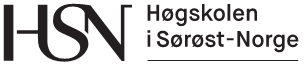 IA3112 Automatiseringsteknikk ogEK3114 Automatisering og vannkraftregulering
Høstsemesteret 2017
Noen kritiske spørsmål
Av Finn Aakre Haugen
(finn.haugen@usn.no)
Automatisering 2017. HSN/F. Haugen
1
I hvilken grad er emnets innhold (pensum) og metodikk nyttige for å løse reelle problemer i fagfeltet?
 Utvikler studentene en kritisk holdning til emnets innhold og metodikk?
 Motiveres studentene til å lære emnet?
 Aktiviseres studentene i undervisningen gjennom bl.a. teoretiske og praktiske øvinger? Eller med andre ord: I hvilken grad legges det til rette for "learning by doing"?
 I hvilken grad konkretiseres emnet gjennom bl.a. relevante og virkelighetsnære eksempler og problemstillinger?
 I hvilken grad lærer studentene å samarbeide med andre studenter for å løse problemer?
Automatisering 2017. HSN/F. Haugen
2